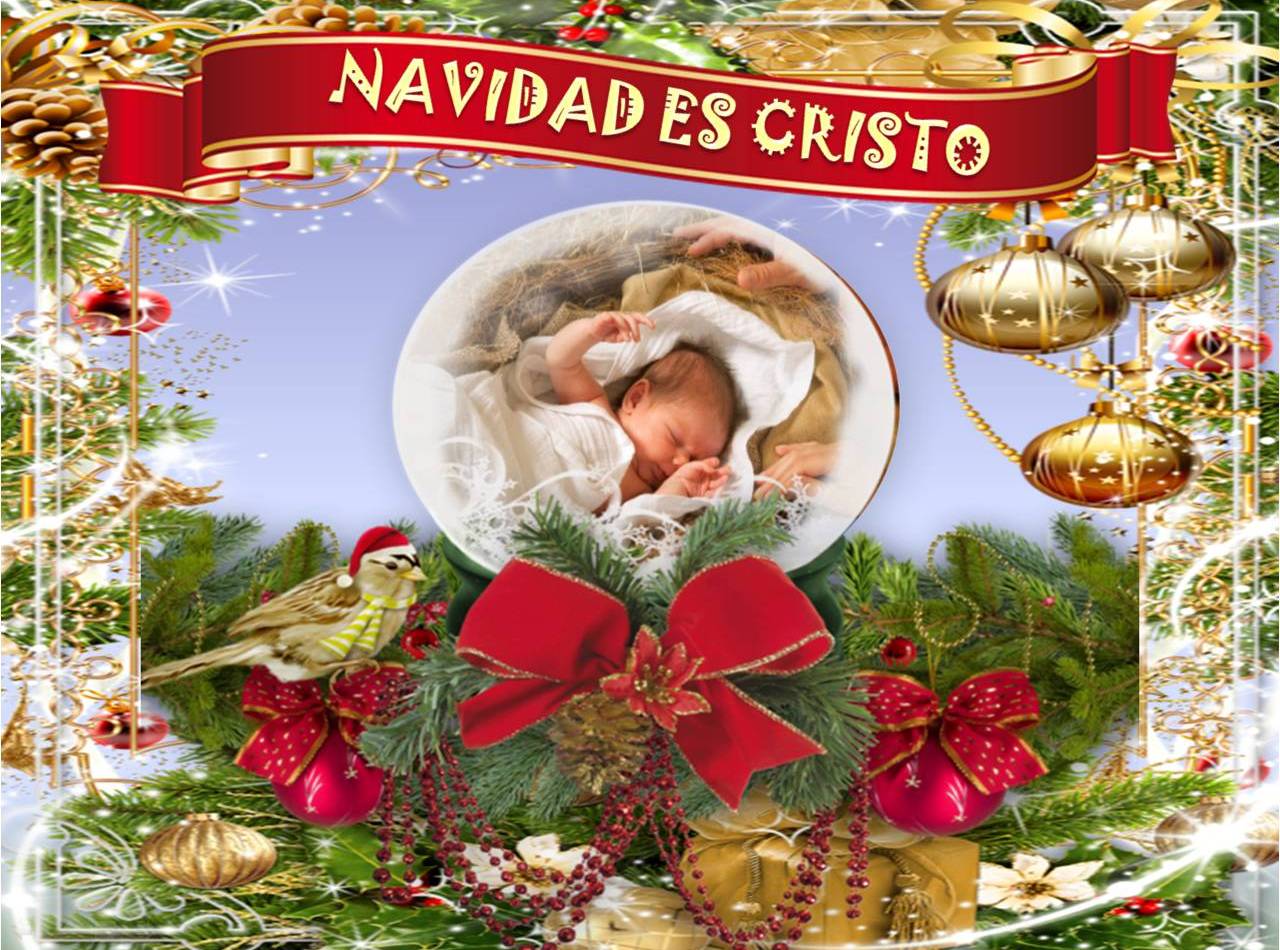 Clic para ver vídeo
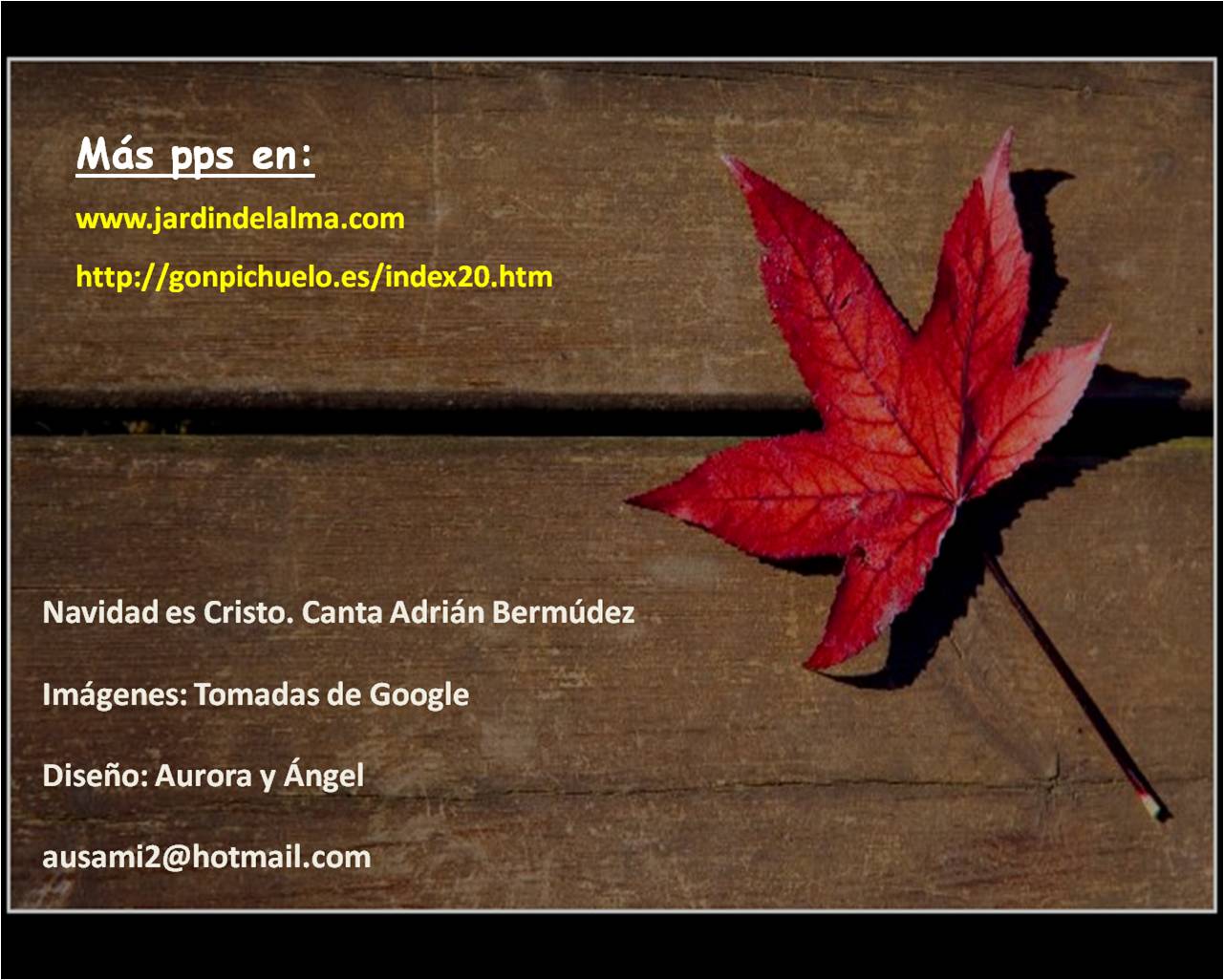 Más pps en:
www.jardindelalma.com 
http://gonpichuelo.es/index20.htm
Navidad es Cristo. Canta Adrián Bermúdez

Imágenes: Tomadas de Google

Diseño: Aurora y Ángel

ausami2@hotmail.com